1
مدیریت ریسک
سالار عیسی زاده
2
پروژه و مدیریت پروژه
PMI پروژه را « مجموعه تلاش های موقتی برای تحقق یک تعهد و یا ایجاد یک محصول یا ارائه خدمات مشخص، غیر تکراری و منحصر به فرد » تعریف می نماید.
همچنین مطابق تعریف ISO 10006    پروژه « فرآیندی یکتا و یگانه، شامل مجموعه ای از فعالیت های هماهنگ و کنترل شده با زمان شروع و خاتمه جهت نیل به هدف مشخص با نیازمندی های معین با توجه به محدودیت های زمان، هزینه و منابع » می باشد.


ویژگی های پروژه 
موقتی بودن پروژه ( زمان شروع و پایان مشخص )
یکتایی پروژه ها ( یکتایی در نتایج، تلاش ها، مدیریت و اهداف و ... )
دستیابی به اهداف پروژه
3
مدیریت پروژه مطابق تعریف  PMI عبارتست از :
« به کارگیری دانش، مهارت ها، ابزارها و تکنیک های لازم در اجرای فعالیت های پروژه به منظور تأمین نیازها و انتظارات متولیان و ذینفعان پروژه »

ذینفعان سازمان تمام افراد و گروه هایی هستند که نسبت به سازمان ادعا و یا منافع خاصی دارند. این گروه ها بر استراتژی های سازمان تاثیر می گذارند و عبارتند از :
 مشتری: دریافت کننده محصول پروژه
مصرف کننده: استفاده کننده محصول پروژه
مالک: علت اصلی پروژه سازمان
همکار: شریک پروژه
سرمایه گذار: مانند مؤسسه مالی
پیمانکاران فرعی: مانند عرضه کننده محصولات به سازمان
جامعه: مانند مجموعه های قضایی و قانون گذاری
پرسنل داخلی و کارکنان پروژه سازمان
مدیریت زمان

برآورد مدت زمان فعالیت ها
تهیه زمان بندی
...
مدیریت محدوده

تعریف محدوده
تعیین مبانی آغاز کار
...
مدیریت پروژه
4
تهیه برنامه پروژه   
اجرای برنامه پروژه  
...
مدیریت منابع انسانی پروژه

برنامه ریزی سازمانی
جذب نیرو
...
مدیریت کیفیت پروژه 

تضمین کیفیت
کنترل کیفیت
...
مدیریت هزینه پروژه

برآورد هزینه
برنامه ریزی بودجه
...
مدیریت ریسک پروژه
مدیریت ارتباطات پروژه

برنامه ریزی ارتباطات
گزارشات عملکرد
...
مدیریت کالا و مواد پروژه

انتخاب منابع تأمین کالا 
برنامه ریزی تدارکات
...
5
ریسک و مدیریت ریسک
استاندارد AS/NZS-4360   ریسک را به صورت زیر تعریف می کند:
« شانس روی دادن چیزی که تأثیری بر اهداف خواهد داشت. »
هم چنین طبق تعریف PMI   ریسک بصورت زیر بیان می شود:
« رویدادی نامطمئن یا موقعیتی که اگر اتفاق بیافتد، بر هدف پروژه تأثیر مثبت یا منفی خواهد گذاشت. ریسک دلیلی دارد و در صورت اتفاق نیز تجربه ای از آن حاصل خواهد شد. »
تعریف دیگری از ریسک وجود دارد که با تعاریف بالا مغایر است. این تعاریف توسط نویل توربیت ارائه شده است که به صورت  زیر می باشد:
« ریسک چیزی است که ممکن است اتفاق بیافتد و در صورت وقوع، اثر نامطلوبی بر پروژه خواهد داشت. »

ریسک همواره دارای دو جنبه مثبت و منفی است، به جنبه مثبت هر ریسک فرصت و به جنبه منفی آن تهدید گفته می شود.
6
انواع ریسک
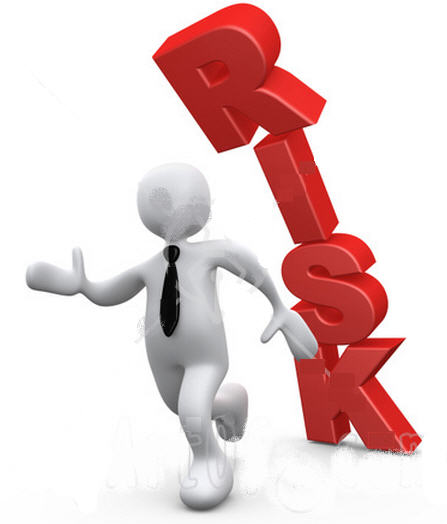 تقسیم بندی انواع ریسک بر اساس توصیف عدم قطعیت بدین صورت می باشد:

1- ریسک های شناخته شده  Known Risks :
ریسک هایی که هم خودشان و هم تأثیرشان شناخته شده هستند.

2- نامعلوم های شناخته شده  Known Unknowns :
ریسک هایی که وجودشان شناخته شده امّا حدود و تأثیر آنها در پروژه ناشناخته است.

3- نامعلوم های ناشناخته   Unknown Unknowns :
آن دسته از ریسک هایی که نه وجودشان و نه تأثیرشان شناخته شده است.
7
استاندارد AS/NZS-4360  مدیریت ریسک را به صورت زیر تعریف می کند: 
« فرهنگ، فرآیند و ساختارهایی که در جهت مدیریت مؤثر فرصت های بالقوه و تأثیرات نامطلوب هدایت می شوند. »
در تعریف  PMI  مدیریت ریسک به صورت زیر بیان می شود:
« مدیریت ریسک فرآیند سیستماتیک شناسایی، تجزیه و تحلیل و پاسخ به ریسک های پروژه به منظور حداکثر کردن نتایج و وقایع مثبت و حداقل کردن احتمال وقوع یا اثر پیامدهای منفی بر اهداف پروژه است. »

 به طور کل اهداف زیر همواره مدنظر مدیریت ریسک بوده است:
1- شناخت و تعریف ریسک های پروژه و ارزیابی آن ها به صورت کلّی.
2- حذف یا کاهش ریسک های پروژه، صرف نظر از اینکه ریسک مورد نظر بر عهده ی کدامیک از اعضای پروژه است.
3- توزیع و انتقال صحیح و عادلانه ریسک در بین اعضای پروژه.
در کل مدیریت ریسک احتمال موفقیت را افزایش می دهد و احتمال شکست و عدم قطعیت در دستیابی به اهداف کلی سازمان را کاهش می دهد.
8
ویژگی های مدیریت ریسک در سازمان
مدیریت پروژه یک فرآیند گسسته و مستقل نیست بلکه با سایر وظایف مدیریت پروژه ادغام شده است.
انجام مدیریت ریسک پروژه وظیفه ی تمامی ذینفعان پروژه است و آنان باید به طور فعال در این فرآیند شرکت کنند.
فعالیت های مدیریت ریسک پروژه در همان ابتدای پروژه شروع می شوند و در طول چرخه حیات پروژه ادامه داشته و برنامه های آن توسعه می یابند.
مدیریت ریسک در ارتباط با جنبه های مثبت و منفی ریسک بررسی می شود. بنابراین استانداردها ریسک را از هر دو نقطه نظر بررسی می کنند. در حیطه ی ایمنی عموماَ پیامد ها تنها منفی قلمداد می شوند و در نتیجه مدیریت ریسک ایمنی بر پیشگیری و تخفیف آسیب تمرکز می کند.
مدیریت ریسک باید به طور نظام مندی تمام ریسک های حاصل از اهداف گذشته، حال و بخصوص آینده سازمان را مدنظر قرار دهد.
9
تقسیم بندی های مختلف ریسک
بر اساس منابع خطا:
1- ریسک های فنی                                    خطاهای سخت افزاری و نرم افزاری

2- ریسک های برنامه ای                            خطاهای سازمانی و انسانی

بر اساس نوع پروژه:
1- ریسک های کسب و کار
2- ریسک های محصول
3- ریسک های پروژه         زمان بندی پروژه
                                    جذب پرسنل
                                    بودجه
                                    محدوده پروژه
ریسک های درونی، برونی و ذاتی
10
ریسک های درونی، برونی و ذاتی سه دسته کاملاَ مجزای ریسک می باشند. به عبارت دیگر یک ریسک نمی تواند هم درونی، هم برونی و یا هم ذاتی باشد.این سه گروه از هم مستقل هستند.
11
منابع ریسک
1- داخلی
اندازه پروژه
پیچیدگی پروژه
نوآوری در پروژه
سرعت طراحی و ساخت در پروژه
محل فیزیکی
2- خارجی
ریسک های اقتصادی
ریسک های سیاسی
ریسک های اجتماعی
ریسک های مرتبط با شرایط جغرافیایی 
طیف محدوده تکنولوژی
12
دارایی در معرض ریسک شرکت ها
1- دارایی های فیزیکی
2- جریان نقدی                            
3- حسن نیّت
4- برتری رقابتی

گرایش های ایجاد کننده ریسک های بزرگ
1- یکپارچه سازی کسب و کار
استراتژی های جهانی
عرضه کننده واحد و به هنگام
2- تغییر اهداف اجتماعی
اخلاقیات
محیط زیست
شرایط استخدام
بیمه پذیرند
بیمه پذیر نیستند
13
ساختار کلی فرآیندهای مدیریت ریسک
1- شناسایی ریسک

2- تجزیه و تحلیل ریسک

3- برنامه ریزی پاسخ به ریسک

4- کنترل ریسک
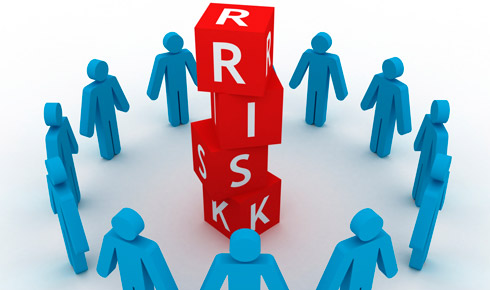 14
استراتژی های مواجهه با ریسک
1- انتقال ریسک :  بیمه – ضمانت نامه – گارانتی

2- کاهش ریسک : برنامه های پیشگیرانه

3- پذیرش ریسک
الف) پذیرش فعال: مواجهه با رویدادهای مخاطره آمیز به طور هوشمند
ب) پذیرش انفعالی: عقب نشینی و قبول تغییر بودجه، زمان و کیفیت اجرا

4- اجتناب از ریسک : از طریق تغییر در برنامه پروژه
15
راه های مدیریت نادرست ریسک
2- تمامی ریسک ها را شناسایی و از بین ببرید.
4- تصور کنید که مدیریت ریسک رایگان است.
6- تمامی ریسک های پروژه را مدیریت کنید.
8- پولی را برای ریسک، تا زمانی که اتفاق نیافتاده است؛ نپردازید.
10- ریسک را برای بودجه بندی و زمان بندی در اولویت بعدی قرار دهید.
12- به آتش نشان های سازمان پاداش دهید.
1- به مهندسان اجازه دهید تا ریسک را مدیریت کنند.
3- ریسک ها را هرچه بیشتر در برنامه مستند کنید.
5- ریسک هایی را که از همه بدتر هستند مدیریت کنید.
7-  اجازه دهید ریسک ها را پس از انجام مورد حدس و قیاس قرار دهند.
9- پیامدهای ریسک را مدیریت کنید.
11- از نرم افزار پیشرفته استفاده کنید.
13- از اندیشیدن در مورد پیامدهای منفی بپرهیزید.
16
چه مقدار مدیریت ریسک کافی است
اگر تلاش شما معطوف بر مدیریت تمامی ریسک هایی باشد که برای پروژه کشف می کنید، دیگر زمانی برای تکمیل پروژه نخواهید داشت. در نتیجه گام اولویت بندی بسیار مهم می باشد. در این مورد مقایسه مدیریت ریسک پروژه با بیمه بسیار آموزنده می باشد. 


 نقش نرم افزار در مدیریت ریسک
نرم افزارها نقش مهم ولی اندکی را در کلّ فرآیند مدیریت ریسک بازی میکنند. نرم افزار کامپیوتری هیچ نقش مهمی در شناسایی ریسک نداشته؛ همچنین هیچ نقش مهمی را در کمک به تصمیم گیران در کسب یک نگرش گروهی درباره ریسک هایی که ممکن است در نتیجه تجزیه و تحلیل سنجیده شوند ایفا نمی کند.
از جمله نرم افزارهای موجود در زمینه مدیریت ریسک می توان @Risk  ، Cura   و Risktrak  را نام برد.
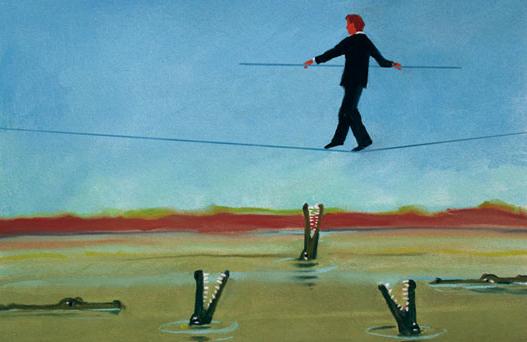 17
Risk


Management
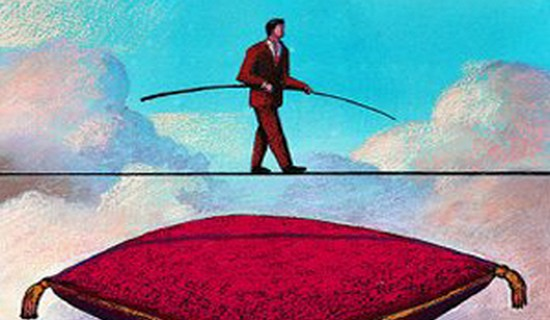